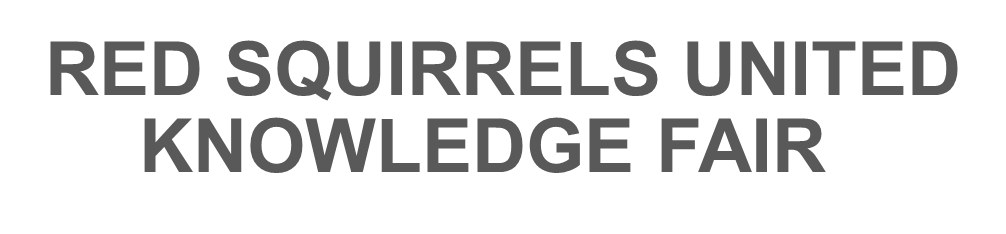 WELCOME TO NI
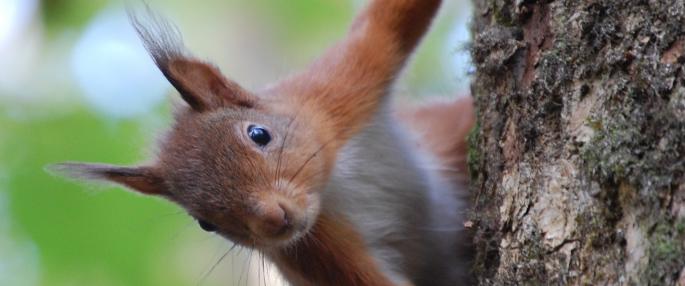 RSU – BUILT ON PARTNERSHIP
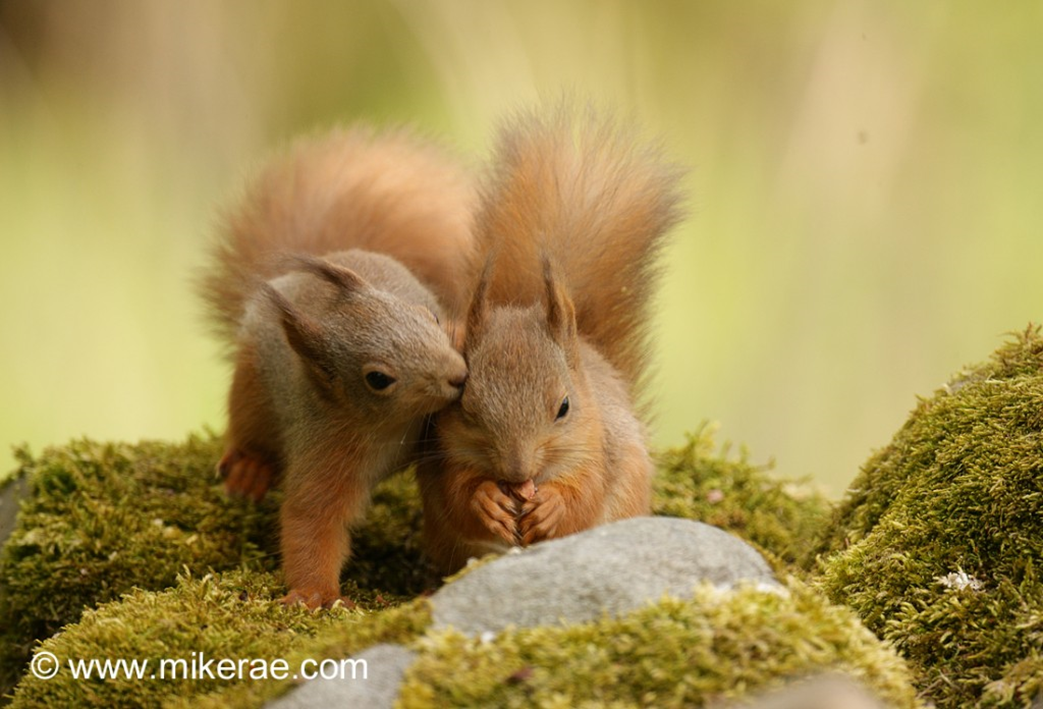 DAY 1:  CULTRA MANOR
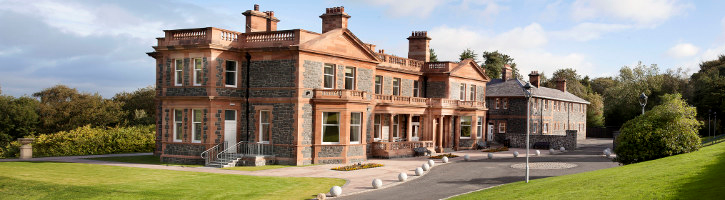 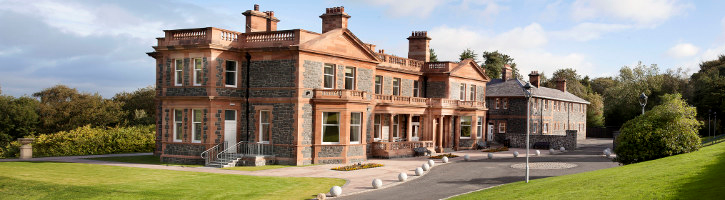 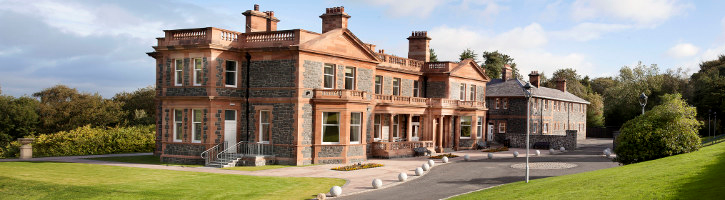 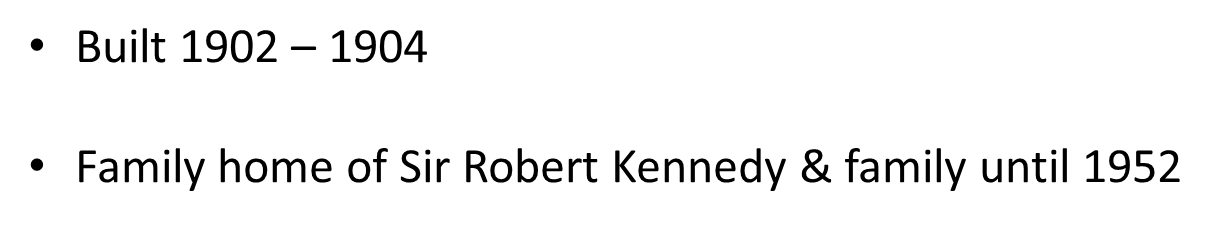 LOCAL HOSPITALITY – NOTHING BUT THE BEST!
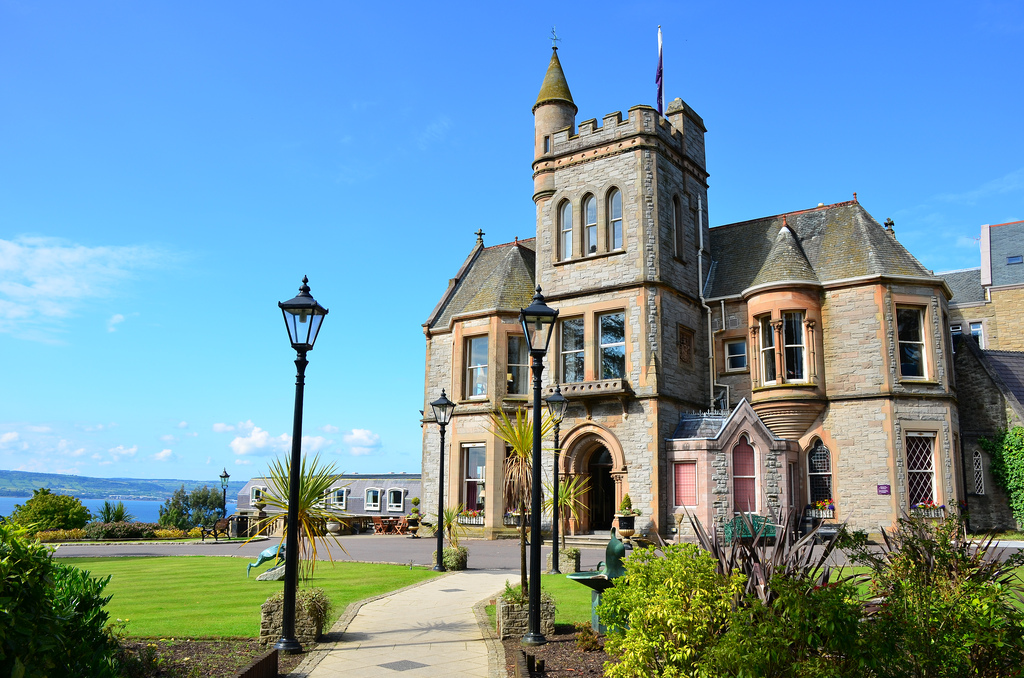 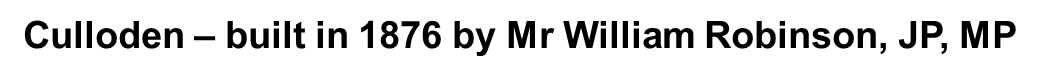 AFTER DINNER SPEAKER
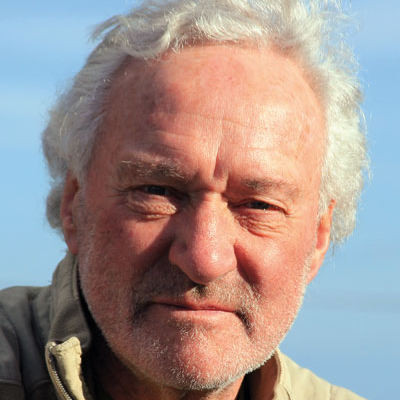 BRIAN BLACK – UTV ENVIRONMENT CORRESPONDENT, INTERNATIONAL JOURNALIST ON CLIMATE CHANGE
DAY 2 : FIELD VISIT SILENT VALLEY
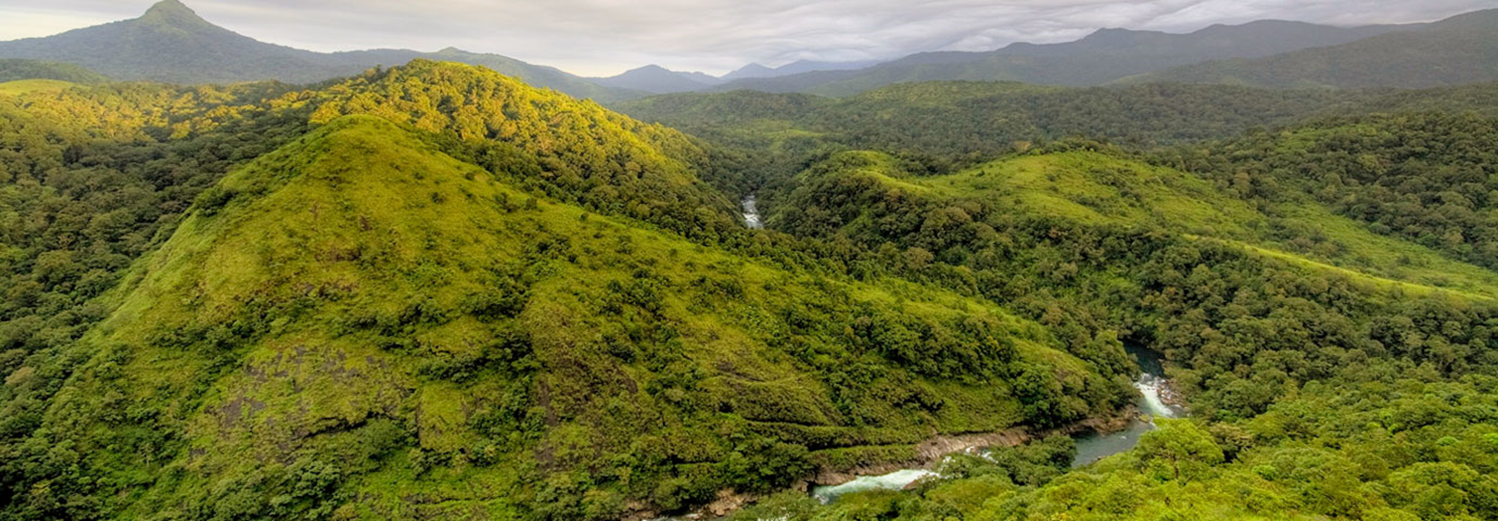 LOOKING FORWARD
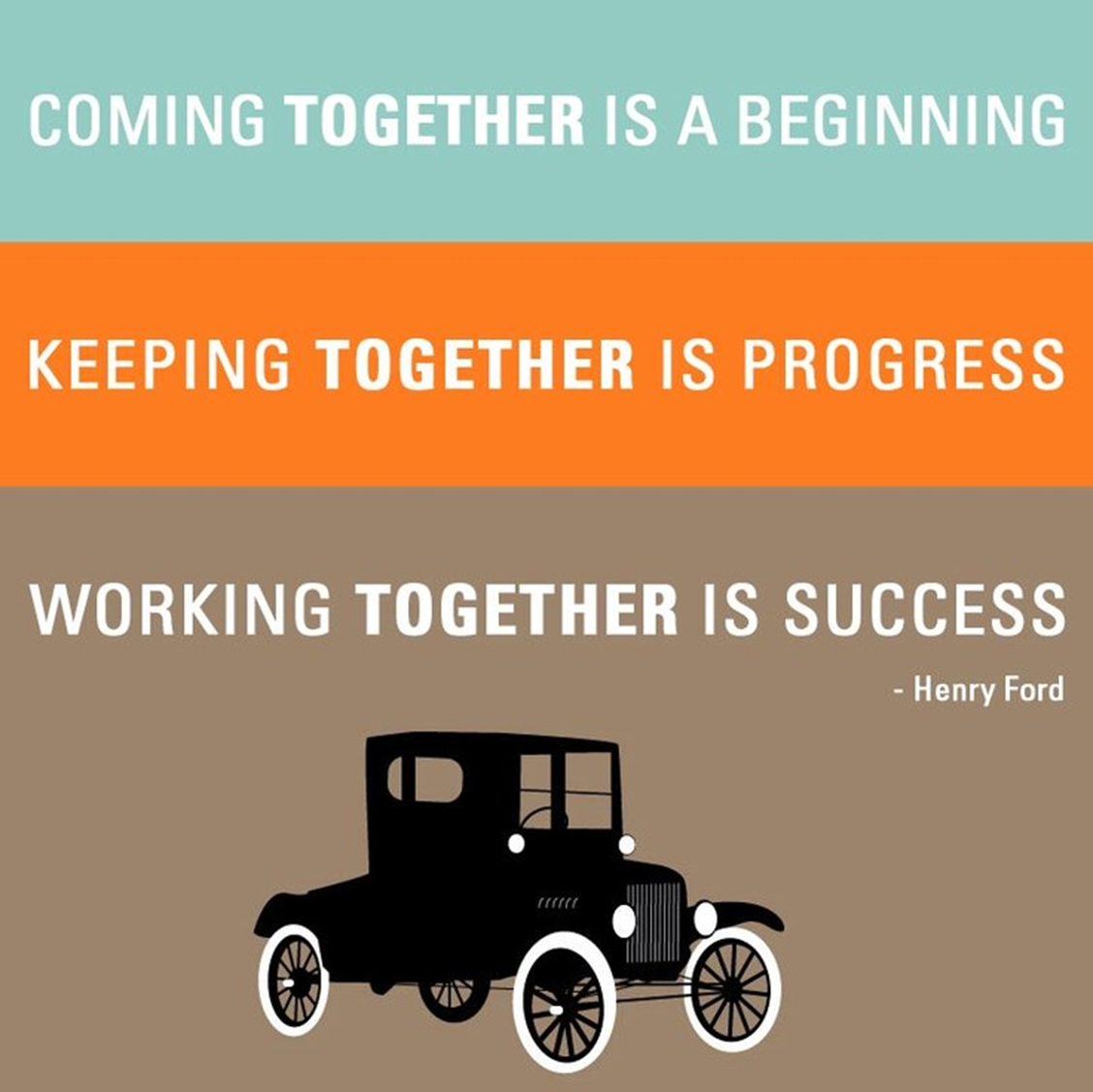